স্বাগতম
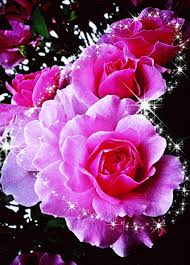 পরিচিতি
শিক্ষক পরিচিতি
পাঠ পরিচিতি
নিকুঞ্জ কুমার দাস
সহকারী  শিক্ষক 
চান্দগ্রাম উচ্চ বিদ্যালয় 
বড়লেখা মৌলভীবাজার
বিষয়ঃভূগোল 
শ্রেণীঃনবম
সময়ঃ৪৫ মিনিট
[Speaker Notes: ৌরজগত]
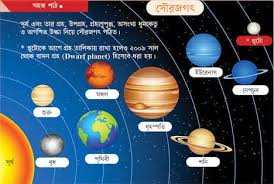 সৌরজগৎ
শিখনফল
সৌরজগতের বিভিন্ন গ্রহগুলোর নাম লিখতে পারবে।
কোন গ্রহটি জীব বসবাসের উপযোগী ও কেন তা লিখতে পারবে।
পৃথিবী ছাড়া অন্য কোন গ্রহে মানুষ বসবাস করতে পারবে না কেন তা লিখতে পারবে।
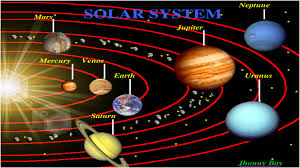 বুধ
শূক্র
v
পৃথিবী
মঙ্গল
বৃহস্পতি
শনি
ইউরেনাস
নেপচুন
গ্রহে জীব বসবাসের উপাত্ত সমূহ
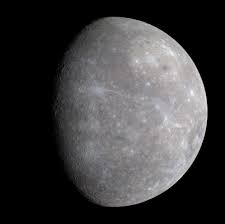 বুধ গ্রহ
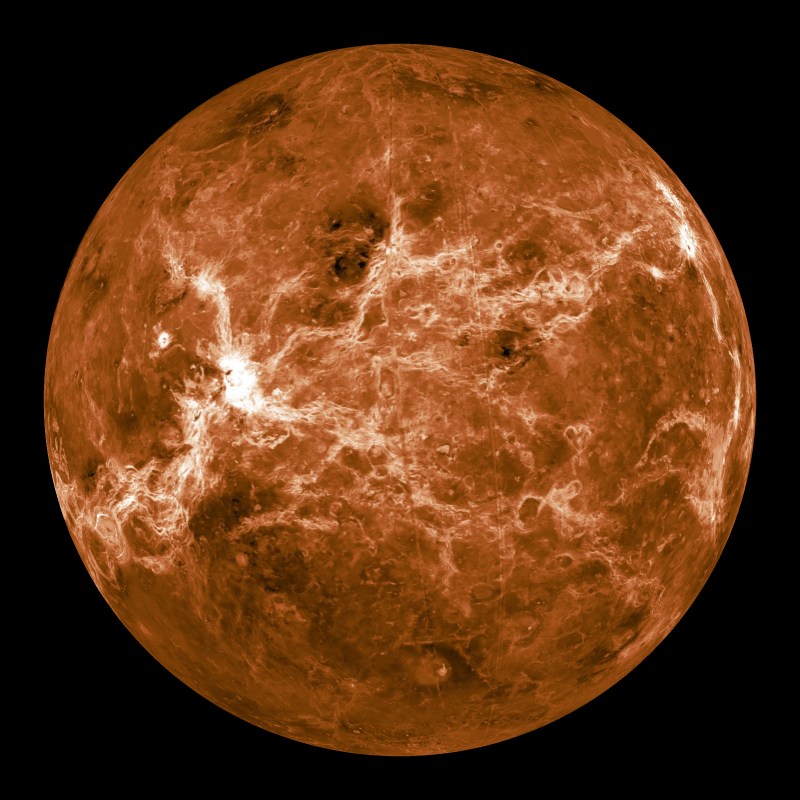 শুক্র গ্রহ
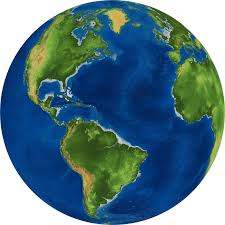 পৃথিবী
একক কাজ
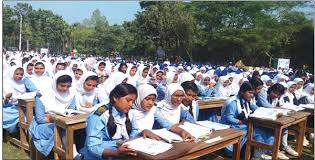 সূর্য থেকে দূরত্ব অনুসারে গ্রহ গুলোর নাম লিখ।
দলীয় কাজ
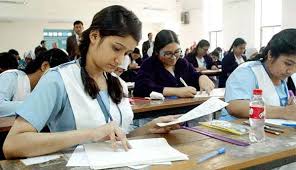 পৃথিবীকে কেন আদর্শ গ্রহ বলা হয়? ব্যাখা কর।
মুল্যায়ন
১।জীব বসবাসের জন্য বায়ুমণ্ডলে কি থাকা প্রয়োজন?
২।সূর্যের নিকটতম গ্রহের নাম কি?
৩। পৃথিবীর নিকটতম গ্রহের নাম কি?
বাড়ির কাজ
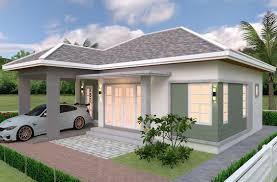 উপরের চিত্র থেকে বুধ ও শুক্র গ্রহের তুলনামূলক বৈশিষ্ট্যের বিবরণ দাও ।
ধন্যবাদ
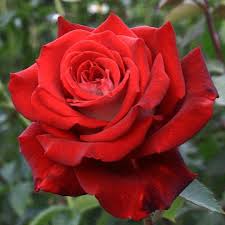